Ohio Association for Higher Education & Disability11th Annual Conference
  
Reconnecting & Propelling Ohio AHEADOctober 14, 2022
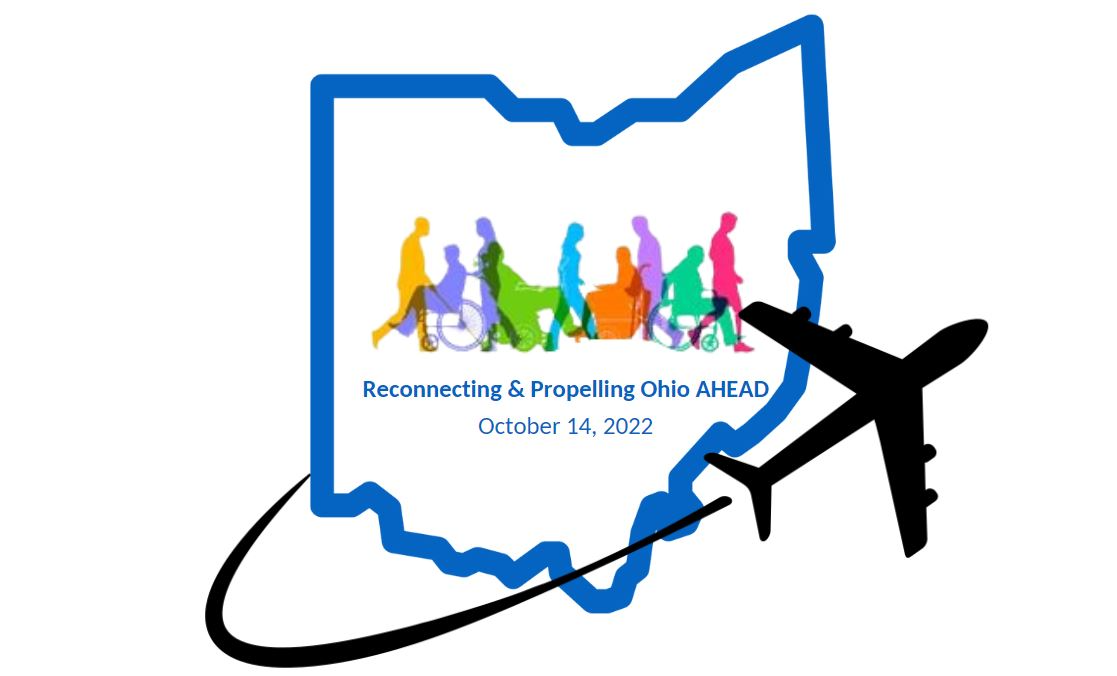 Ohio AHEAD 2022 Business Meeting
October 14, 2022
Hamilton, Ohio
Agenda
Call to Order
Call for new business
President’s Report
Treasurer’s Report
Membership Committee Report
Membership Awards
Professional Development Committee Report
Communication Committee Report
President’s Report
Organizational Updates
New 2022-2023 Board of Directors
Transitioned to July-June fiscal year and membership year
New incorporation with the IRS and State of Ohio
501c3 application in the works
New logo (Thank you to Jaton's husband, Michael Brame!)
President’s Report
Current Vacancies
President-Elect (Nov 2022 – June 2023; then 2 year term as President)
Director at Large, Private Institution
Call for nominations opens next week (self-nominations welcome!)
Election for President-Elect: Nov. 14-18

2023 Elections
Vice Treasurer (July 2023 – June 2025)
(Next) President-Elect  (July 2023 – June 2025, then 2 year Presidential term)
Call for Nominations coming in Spring 2023
President’s Report
Get Involved

Volunteer for a committee (contact Chair)
Submit a proposal for a Learning Series webinar (contact PD Co-Chairs)
Be our next conference site host (call for proposals forthcoming)
Run for office (call for nominations in spring)
Complete your conference evaluation (soon)
Complete member survey (forthcoming)
Send ideas to the Board of Directors (anytime!)
Treasurer’s Report
Updates:
Hiring a tax attorney
Updating banking accounts (Fifth Third and PayPal)
Electronic finance record management
Membership Committee Report
Membership By the Numbers:
2019-2020 Members: 155
2020-2022 Members: 130
2022-2023 Members: 101
Updates:
Memberships for 2022-2023 (New & Renewal)
Membership Survey – November 2022
Membership Awards
Dr. Lydia Block Rising Star Award
The nominee has worked in disability services less than eight years at the time of nomination (both professional and graduate student staff are eligible).
Either the nominator or nominee must be a current OH-AHEAD member (memberships can be added after nomination).
Nominee demonstrates a passion for the work, capacity for future leadership, and examples of above-and-beyond service.
Involvement in OH-AHEAD and/or AHEAD is considered a plus.
L. Scott Lissner Outstanding Leadership Award
The nominee has worked in disability services for at least five years at the time of nomination (professional staff only).
Either the nominator or nominee must be a current OH-AHEAD member (memberships can be added after nomination).
Nominee demonstrates a passion for the work, has contributed to the advancement of the disability services profession, and has helped increase opportunities for students with disabilities as a whole.
Involvement in OH-AHEAD and/or AHEAD is considered a plus.
Professional Development Committee Report
Thank you to everyone who has made Conference 2022 possible! We hope you are enjoying the opportunity to connect!
Conference 2023/2024
Transition to Spring – March/early April 2024
Please contact us if your institution is interested in hosting or if you would like to be a part of the planning subcommittee.
Typically 9 breakout sessions throughout the day – proposals encouraged! 
Online Learning Series Sessions - There will be no session in October or December. We are exploring ideas for sessions in November and throughout next semester. 
Get involved
Please offer suggestions
Volunteer to present! 
Join planning subcommittee

Hunter Morrison - hunter.morrison@utoledo.edu 

Kera McClain Manley - KManley@otterbein.edu
Communication Committee Report
Two big areas of focus
Website Overhaul
Updated look, logo, and information
Hosting service renewed through BlueHost in June
Listserv
AHEAD provided listserv has been a constant barrier in communication
Going rogue and moving to a new listserv provider
Mailjet offers nonprofit discount
Suggestions? Want to join the committee?
Contact us at meghann.littrell@uc.edu
Contact Us
OhioAHEAD@gmail.com

www.ohioahead.org